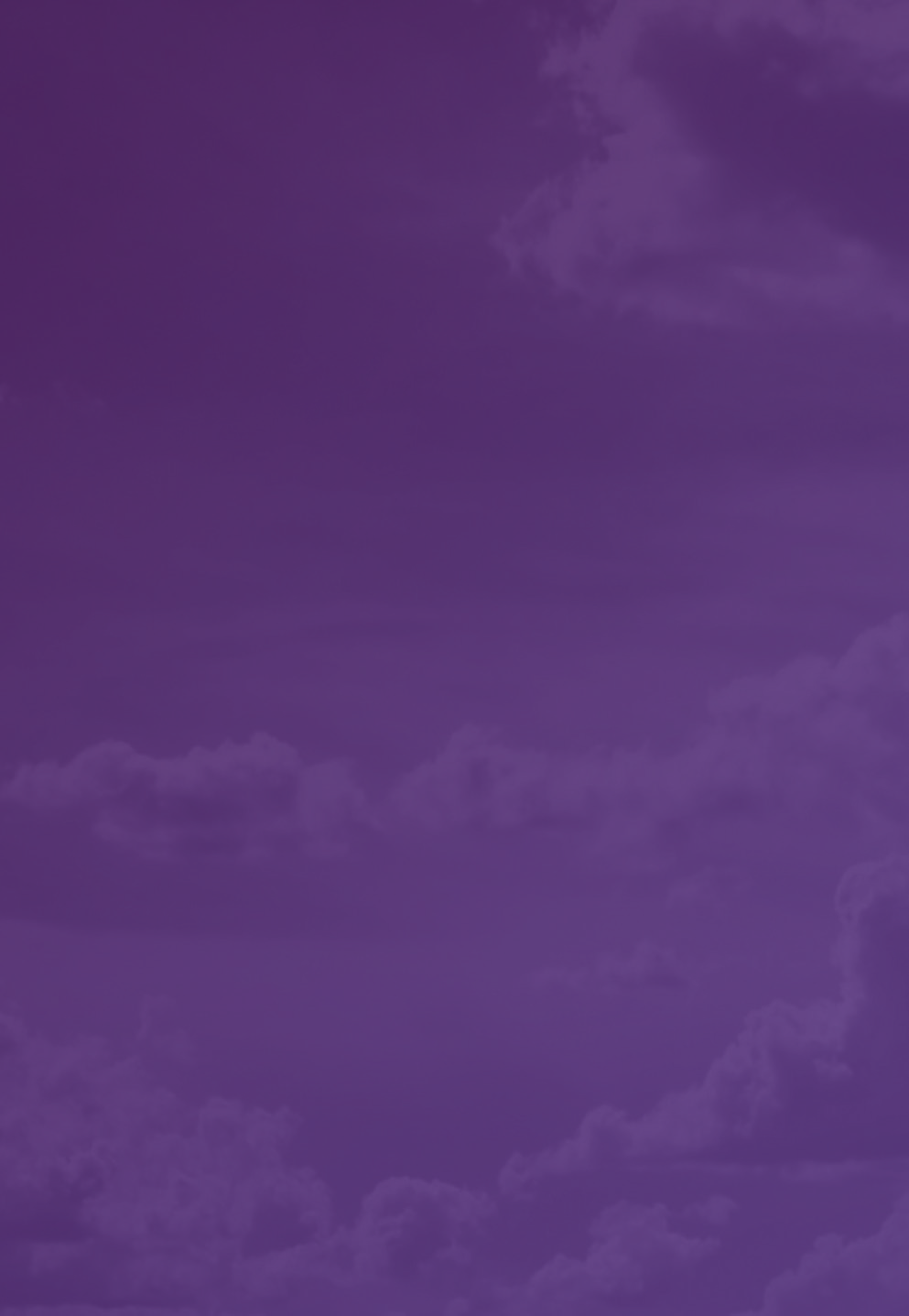 Drug-Related Intimidation and Community Violence in Drugs Task Force Areas
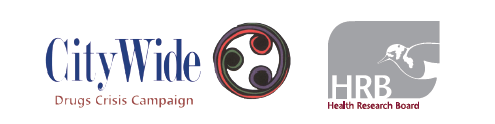 Research Origins


2011 seminar on intimidation

2012 Citywide Policy Document: committed Citywide to pursuing concrete proposals for a co-ordinate response

2013 seminar: research proposal by Johnny Connolly from Health Research Board
Research Aims


To access the hidden experience of drug-related intimidation nationwide

Highlight the situation to policy makers and the wider public

To assist communities in developing locally based, effective, and sustainable responses

This audit raises questions for discussion, not solutions: what are key areas that we need to investigate.
Process


All Local and Regional Drug Task Forces were invited to participate. 

Incident report forms sent to 13 Drugs Task Forces.

Total of 140 incidents reported

Six focus groups: Travellers, Ex prisoners, Family Support, Drugs Task Force
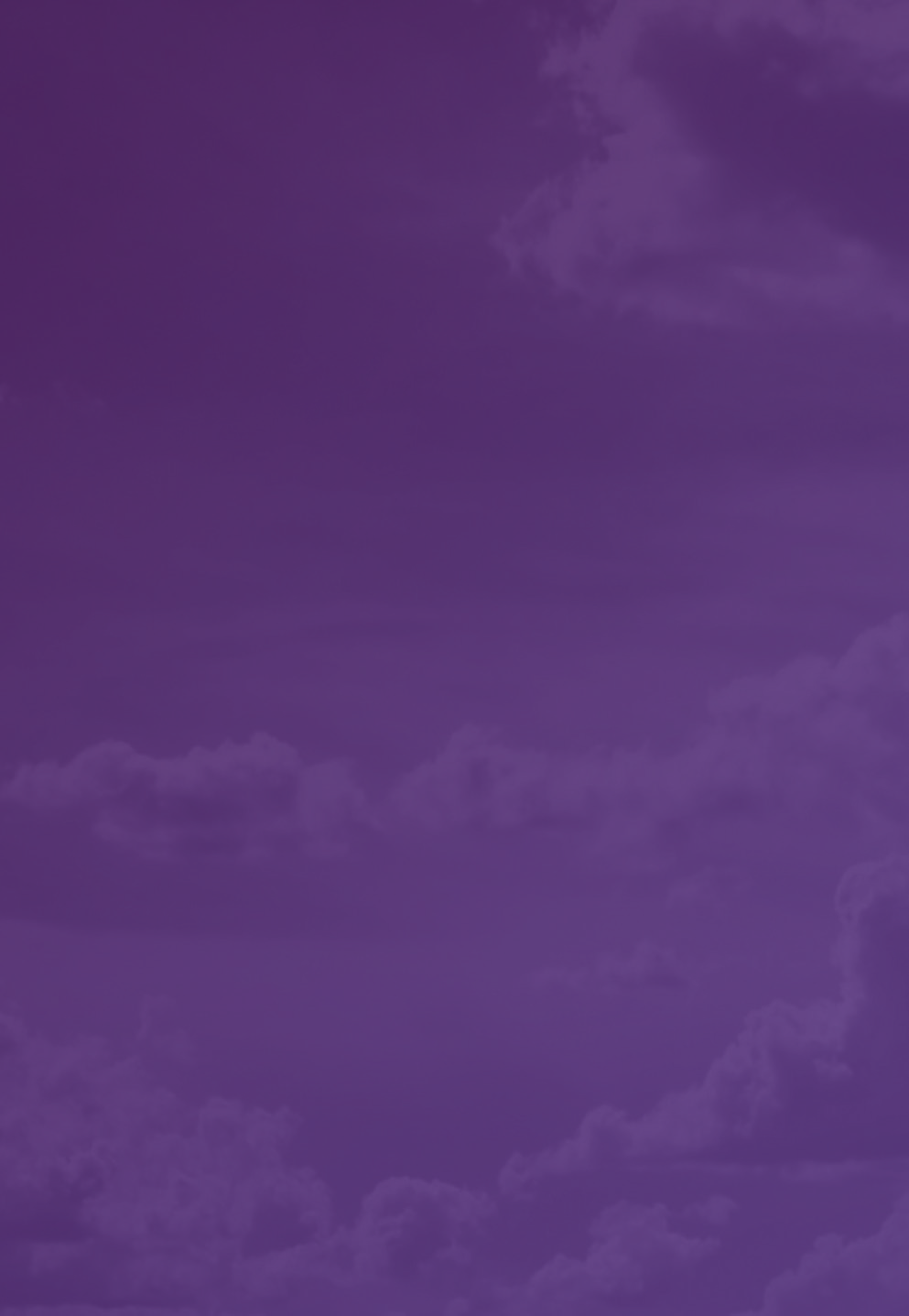 Summary of key findings
Q4 – Approximate time of day when incidents occurred:
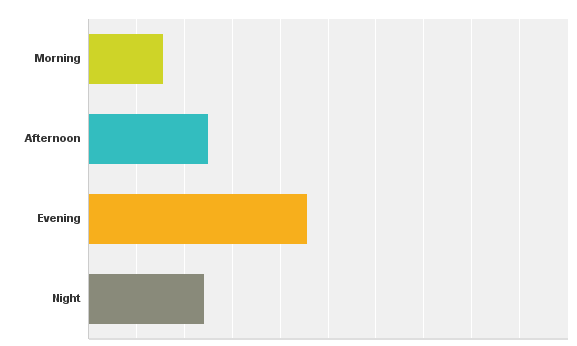 16%
25%
46%
24%
Q6: Who is the intimidation or violence directed at?
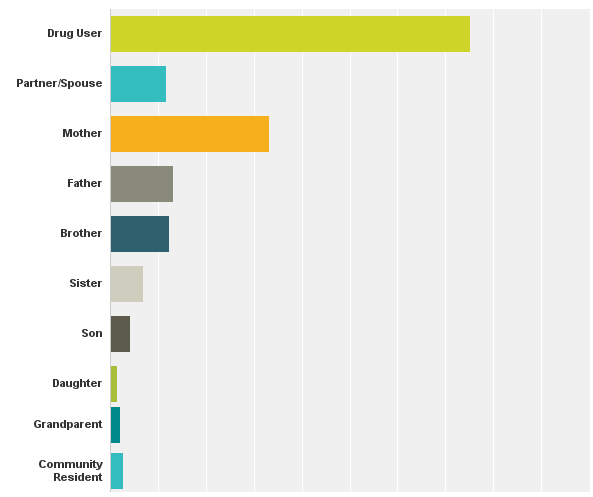 75%
12%
33%
13%
12%
7%
4%
1%
2%
3%
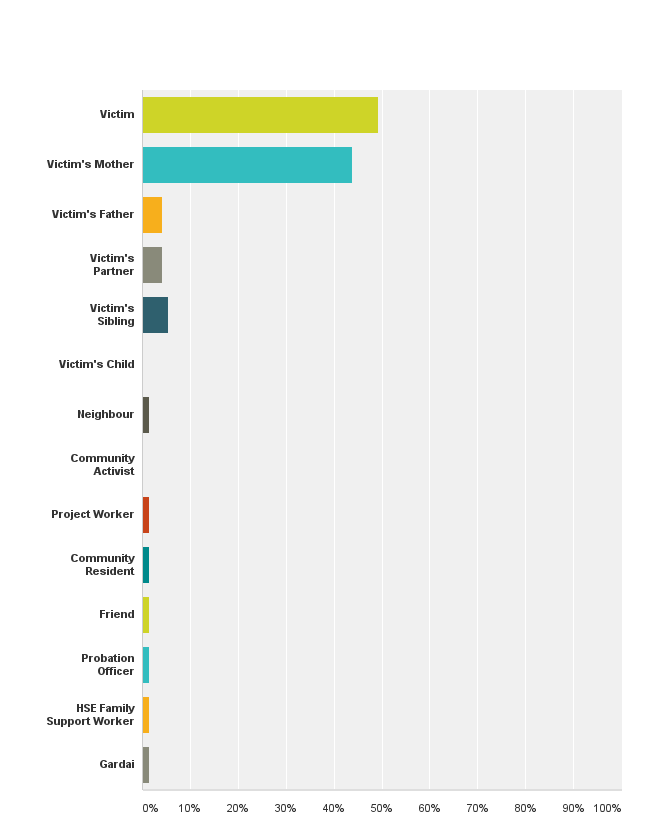 Q8 – Who reported the incidents?
50%
39%
4%
4%
5%
1%
1%
1%
1%
1%
1%
1%
Q.9 – Reported reasons behind the intimidation or violence:
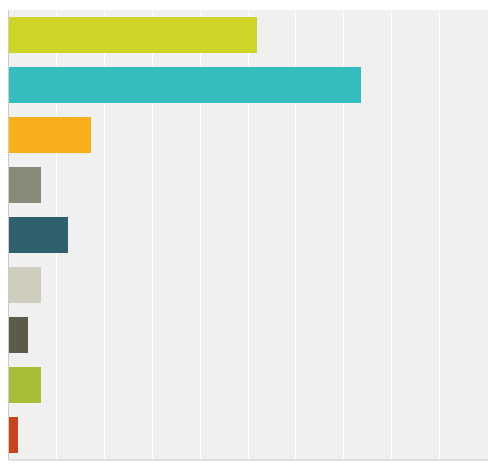 52%
To frighten

To reclaim drug debt

To obtain money (extortion)

To reclaim illegal money lending debt
To enforce gang control

To enforce silence regarding drug dealing

To enforce silence regarding other illegal activities
To recruit into illegal activities

Reasons unknown
74%
17%
7%
13%
7%
4%
7%
2%
Q7. Nature of the incidents:
76%
46%
32%
6%
10%
9%
1%
1%
1%
Escalation from verbal to physical

Repeated incidents go on for months

A campaign of terror that causes stress and despair for families

Puts great strain on project workers who are doing a difficult job with lack of resources

Coercion and entrapment: assisting dealers activities, storing and delivering drugs and weapons
Q.10 – If drug-related, how much money was involved?
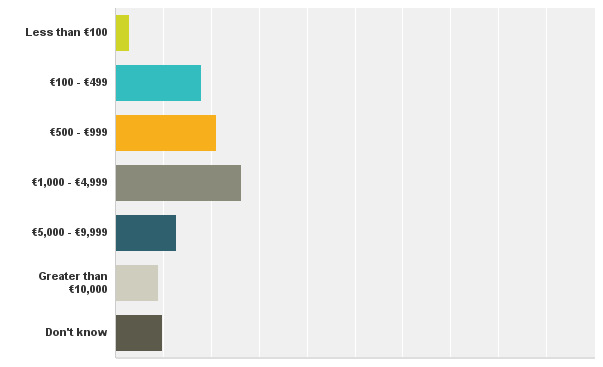 3%
18%
21%
26%
13%
9%
10%
Q.11 - Gender and approximate age of those carrying out incidents:
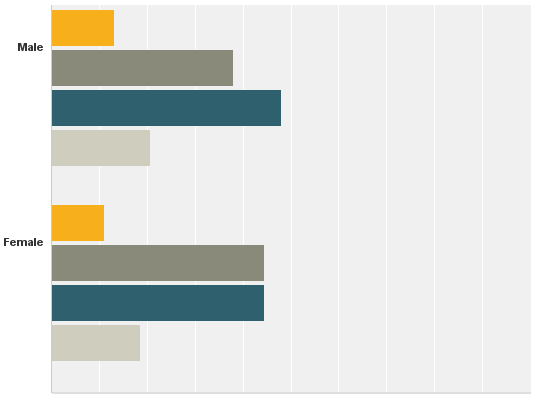 13%
15-17
Male: 81%

Female: 19%
38%
18-25
26-35
48%
21%
Over 35
15-17
11%
Groups: 70%

Individuals: 30%
44%
18-25
44%
26-35
19%
Over 35
Q. 12 – What action did victims/families take in response to the incident?
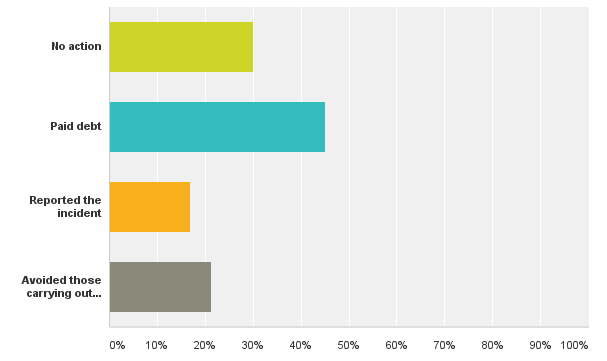 30%
45%
17%
21%
Q. 13 – If the victim/family previously reported the incident, who did they report it to?
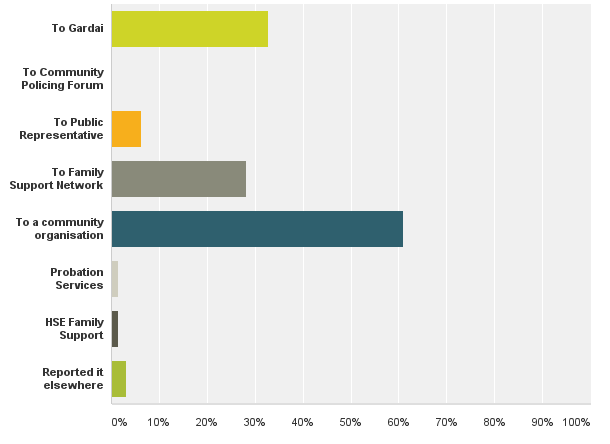 32%
6%
28%
61%
2%
2%
3%
Q. 15 – If they didn’t report it to Gardai, why not?
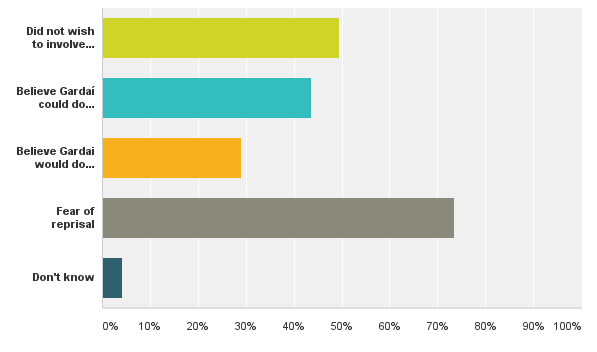 50%
44%
29%
74%
4%
Q.16 – Consequences of incident:
Health/Wellbeing
Mental Health Issues

Other Health Issues

Physical Injury

Sexual Harm

Permanent Disfigurement

Suicide

Death
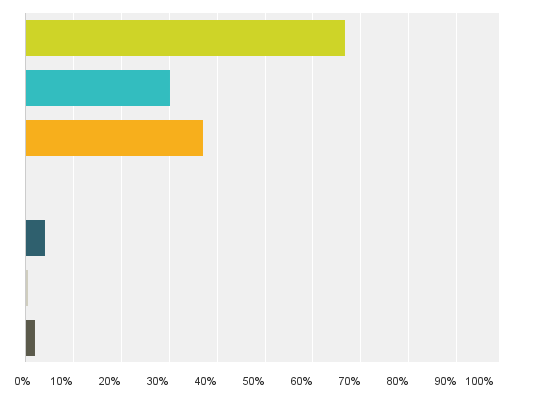 67%
30%
37%
4%
1%
2%
Home and Family
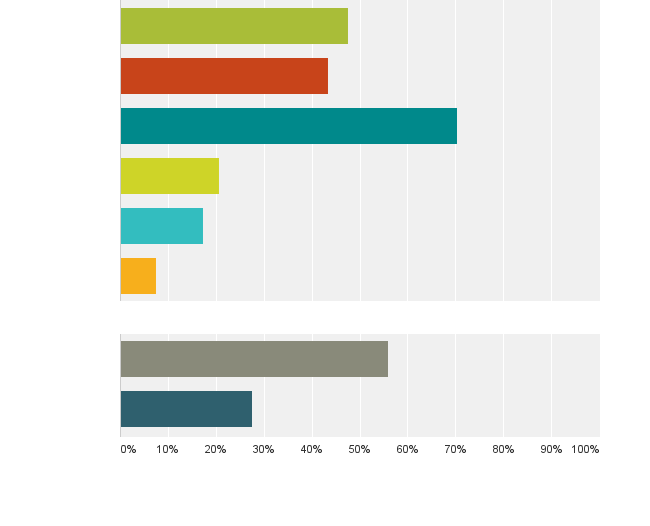 Family/Relationship breakdown

Fear for children’s safety

Fear for personal safety at home

Temporarily leave home

Permanently leave home

Homelessness



Money problems

Engaged in illegal activities to repay  drug debts
48%
43%
70%
21%
17%
8%
Finance
56%
28%
Work
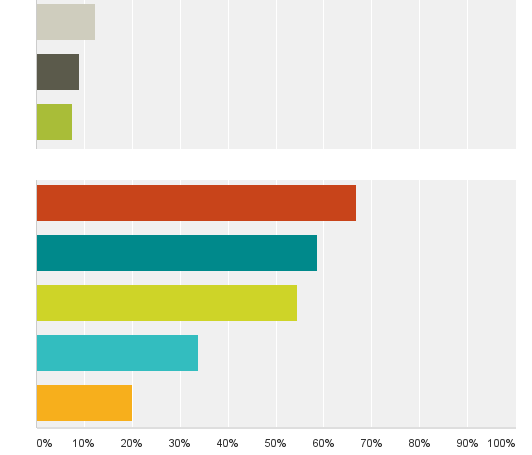 Increased workplace stress

Fear for personal safety in work

Left employment due to fear



Fear for safety in local area

Avoid certain areas

Avoid certain people/families

Social Isolation

Forced to engage in illegal activities
12%
9%
8%
Social
67%
59%
54%
34%
20%
Focus Groups

  Emerging themes from analysis of focus group data...
Victims and Perpetrators

Debt has to be paid, fear and respect generates income 

There is a large middle group who maintain control

Intimidating families is a way of flushing the drug user out
The victims can also be perpetrators; harass and/or threaten family members to pay debts. 

Drug users are intimidating vulnerable people to pay for their own drugs.

Dealers who source drugs on credit are under threat from suppliers, threat is passed on to customers/users: hierarchy of coercion
Young People

Young people are getting into huge debt over weed; coerced into ‘working the debt off’

There is intimidation in schools as young people are geographically far from each other outside of school. This is treated as bullying but nothing much is being done about it.

Fear of attack over debts is a cause of early school leaving.

Some young people carry weapons to school.
How can schools best respond? What procedures are in place?

Young people in the area have been forced to hold drugs. They have been caught by Gardai, they then have a bill to pay.

Youth and community workers notice behavioural changes in young people; hear stories about victimisation; self harm; suicide attempts

Some young people are anxious about family members who are taking drugs and being intimidated
Reporting

Youth workers feel their hands are tied because parents tell them about intimidation and they don’t know if they should tell them to go to the Gardai, pay up or face the consequences.

There is a belief that nobody can do anything including the Guards. They know that if someone goes to prison they will get back out quickly.
Protection fear

Some parents will contact projects or groups but don’t want it to go further.

Fear of reprisal is stopping people from reporting intimidation

Workers are afraid to speak with gardai about threats or violence that has been directed against them
Finances

People are struggling to pay debts and using loan sharks. 

People have sold their houses to pay off drug debts and can’t get on to social housing lists because the Council believe that they should have the proceeds of the sale to pay for accommodation. 

Interest or ‘waiting money’ is widespread; Debts can be sold on to collectors so payment increases
Parents get a variety of responses depending on who is intimidating them. Paying can perpetuate the problem.

Incidents are ongoing where families pay a debt and then drugs are offered to users on credit again because they know they will pay and another debt is accrued.  

Families are paying debts even when no direct threat: consequences for non payment are clear
Community

Some flat complexes are no go areas. Staff feel threatened but won’t report. 

Many in the community view the community workers as ‘rats’ and they often feel intimidated going to work. 

The situation has had effects on community involvement. Fear prevents participation.

Non drug related crimes are not reported because the perpetrator may be part of a gang; fear of reprisal from drug dealers.
Conclusions

Fear of reprisal was the number one reason for not reporting; not reporting as the number one theme from the audit. 


Demonstrates how drug crime is mediated by social class, poverty and deprivation. In most communities surveyed in nationwide victimisation polls non reporting of crime is rarely because of fear of reprisal. Huge challenge for community policing. How should the State respond: community safety structures require resources.
The social, emotional, and psychological stress that drug debt and the violent attention of dealers’ causes in the midst of poverty, disadvantage, austerity, and unemployment, needs to be emphasised in the strongest possible terms.

Top down system of enforcement where predatory individuals are making great profits. 

Dominant drug dealers have tremendous power and communities are at a loss. People feel helpless. The power has to shift.
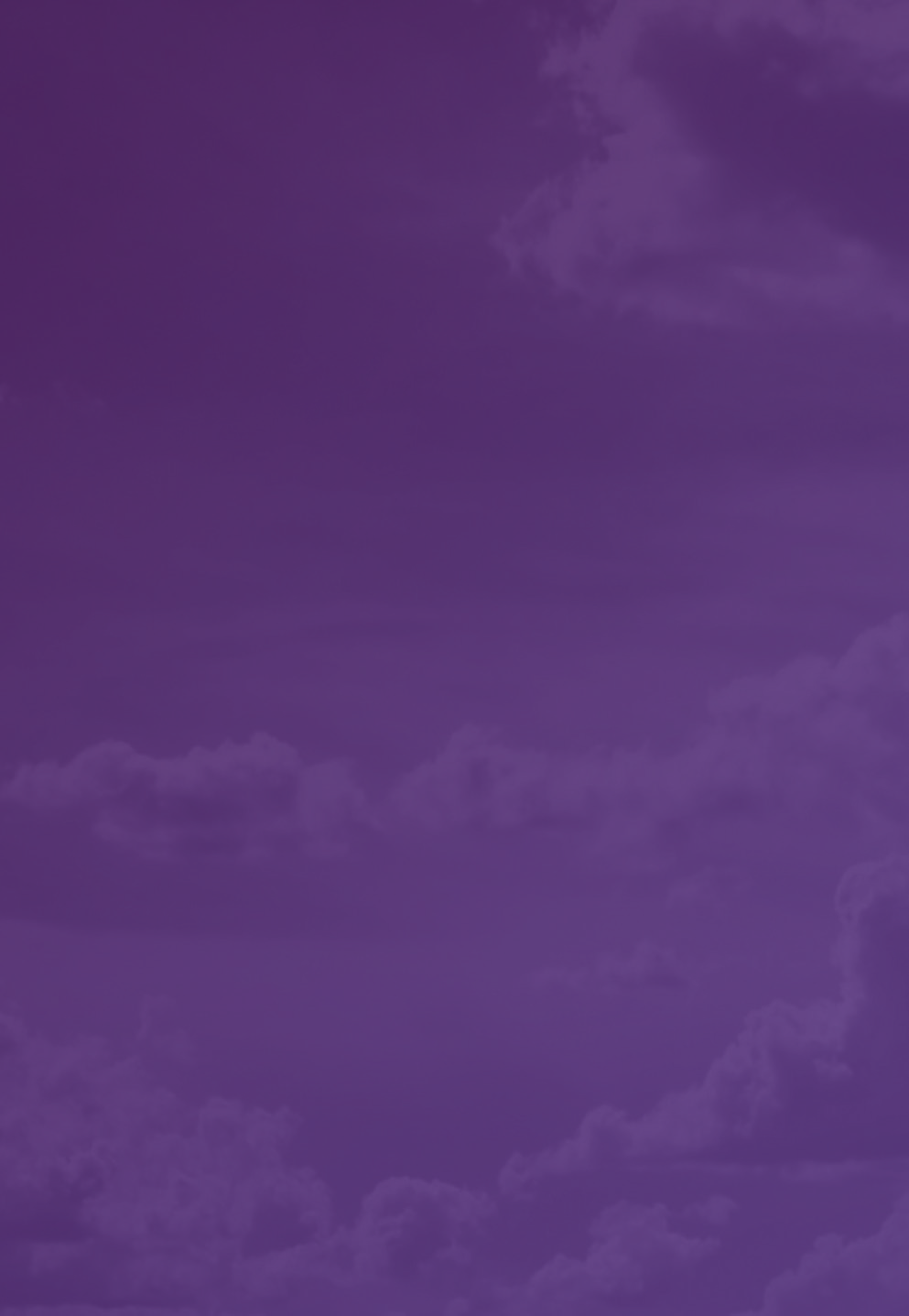 Thank You
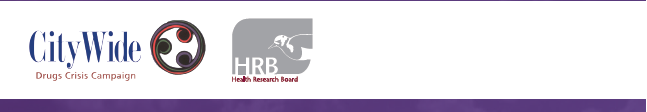